Formation de formateurs
Formation de formateurs
‹#›
Sommaire
1. L'analyse de la commande 
2. Préparer et se préparer
3. Animer et transmettre
4. Après la formation...
Formation de formateurs
‹#›
L'analyse dela commande
Formation de formateurs
‹#›
L'analyse de la commande
Les questions préalables

Pourquoi ?				-> les objectifs
Qui ?						-> le public
Comment ?				-> les méthodes
Quand ?					-> le temps
Formation de formateurs
‹#›
L’analyse de la commande
Définir les objectifs pédagogiques

Savoir, savoir-faire, savoir-être
La formulation des objectifs
Les objectifs partiels
Formation de formateurs
‹#›
L’analyse de la commande
Élaborer la fiche de stage

La présentation
Les informations
Les termes
Formation de formateurs
‹#›
L’analyse de la commande
Le planning prévisionnel

Prendre en compte les contraintes
Définir les échéances
Prévenir les aléas
Formation de formateurs
‹#›
Préparer etse préparer
Formation de formateurs
‹#›
Préparer et se préparer
Préparer les contenus

Recueillir de nouvelles informations… 	
Mettre à jour l’existant
Adapter aux spécificités de la formation
Formation de formateurs
‹#›
Préparer et se préparer
Choisir la méthode pédagogique...

... adaptée au contenu	
... adaptée au public
Formation de formateurs
‹#›
Préparer et se préparer
Le planning détaillé
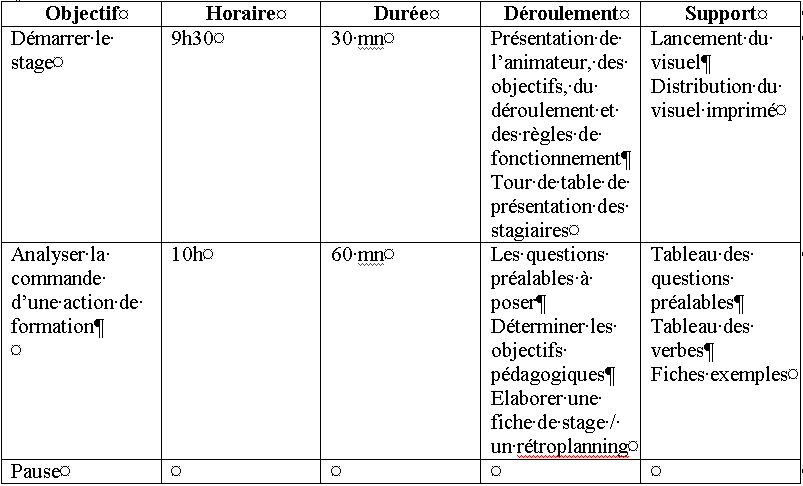 Formation de formateurs
‹#›
Préparer et se préparer
Tenir compte des rythmes physiologiques

Alterner les méthodes

Affirmer ses préférences
Formation de formateurs
‹#›
Préparer et se préparer
Les techniques d’animation associées

Contrôles / questionnaires
Études de cas
Brainstorming
Exercices en sous-groupes
Jeux de rôle
Formation de formateurs
‹#›
Préparer et se préparer
Les supports pédagogiques

Tableau / Paperboard
La diffusion de documents audio-visuels
Les ressources internet
Le diaporama
Formation de formateurs
‹#›
Préparer et se préparer
Les documents des participants

Le cour rédigé
Les exercices
La bibliographie
Le diaporama imprimé
Formation de formateurs
‹#›
Préparer et se préparer
Le diaporama : un outil multiple

Faire simple et lisible
Garder une présentation homogène
Mettre à jour son diaporama
Formation de formateurs
‹#›
Animer et transmettre
Formation de formateurs
‹#›
Animer et transmettre
L’attitude générale du formateur

La communication non-verbale
Gérer son stress
Se montrer disponible
Formation de formateurs
‹#›
Animer et transmettre
Le rapport avec les stagiaires

Convivialité
Empathie
Assertivité
Formation de formateurs
‹#›
Animer et transmettre
La co-animation

Répartir les rôles
Éviter les déséquilibres
Formation de formateurs
‹#›
Animer et transmettre
Les types de salle

Salle en U
Salle d’école
Salle informatique
Salle de réunion
Formation de formateurs
‹#›
Animer et transmettre
Le démarrage

La première phrase : se présenter
Annoncer l’organisation générale
Annoncer le plan de l’intervention
Formation de formateurs
‹#›
Animer et transmettre
Les présentations des stagiaires

Le tour de table
Limiter la durée des présentations
Fournir un canevas de réponse
Formation de formateurs
‹#›
Animer et transmettre
Les attitudes des stagiaires (ou les 7 nains)

 Prof				➢ Joyeux
➢ Grincheux			➢ Simplet
Timide				➢ Dormeur	
➢ Atchoum
Formation de formateurs
‹#›
Animer et transmettre
Comment répondre aux questions ?

Différencier les questions et les avis
Reformuler, questionner
Différer la réponse si besoin
Formation de formateurs
‹#›
Animer et transmettre
Quelques situations particulières

 Les retards		➢ La digression
➢ L’inattention		➢ La démotivation
 L’agressivité
Formation de formateurs
‹#›
Animer et transmettre
La conclusion d’une formation

Préparée	
Courte
Centrée sur les messages principaux
Formation de formateurs
‹#›
Après la formation…
Formation de formateurs
‹#›
Après la formation…
L’évaluation

L’évaluation des acquis :
interrogation orale ou exercice d’application
Formation de formateurs
‹#›
Après la formation…
L’évaluation

L’évaluation de la formation :
le tour de table
Formation de formateurs
‹#›
Après la formation…
L’évaluation

L’évaluation de la formation :
le questionnaire
Formation de formateurs
‹#›
Après la formation…
Assurer le service après-vente
Ajuster les contenus
Diffuser le support de formation
... sur les sites institutionnels 
... sur les sites de partages
Formation de formateurs
‹#›
Conclusion
Formation de formateurs
‹#›
Conclusion
Un élément contrôlé, 
itératif mais à moduler	-> le contenu

Un élément incontrôlé
et toujours renouvelé	-> le public
Formation de formateurs
‹#›
Vos questions...
Formation de formateurs
‹#›